Pastel Colour options
Current home page
Home page - option 1
Home page - option 2
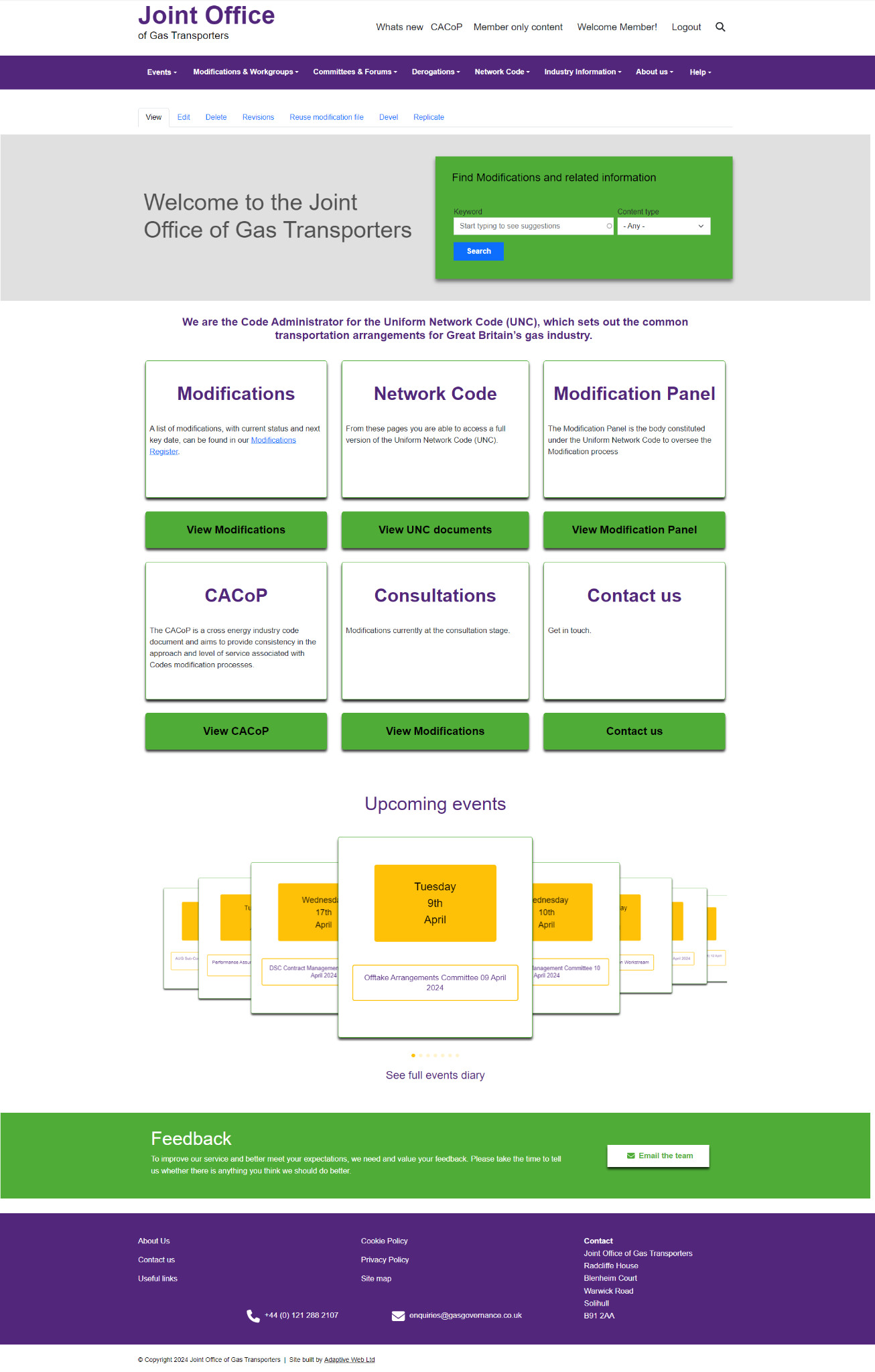 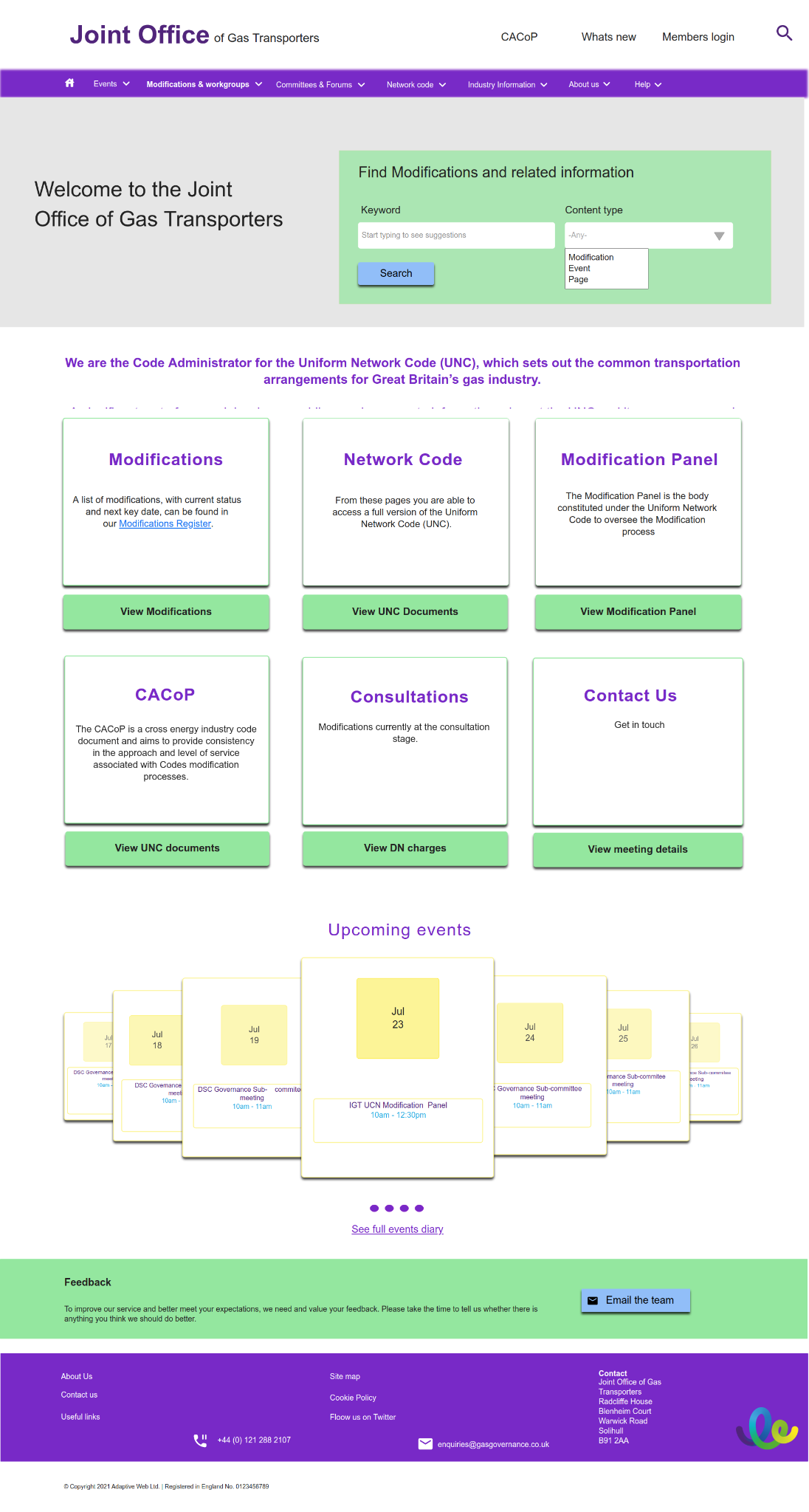 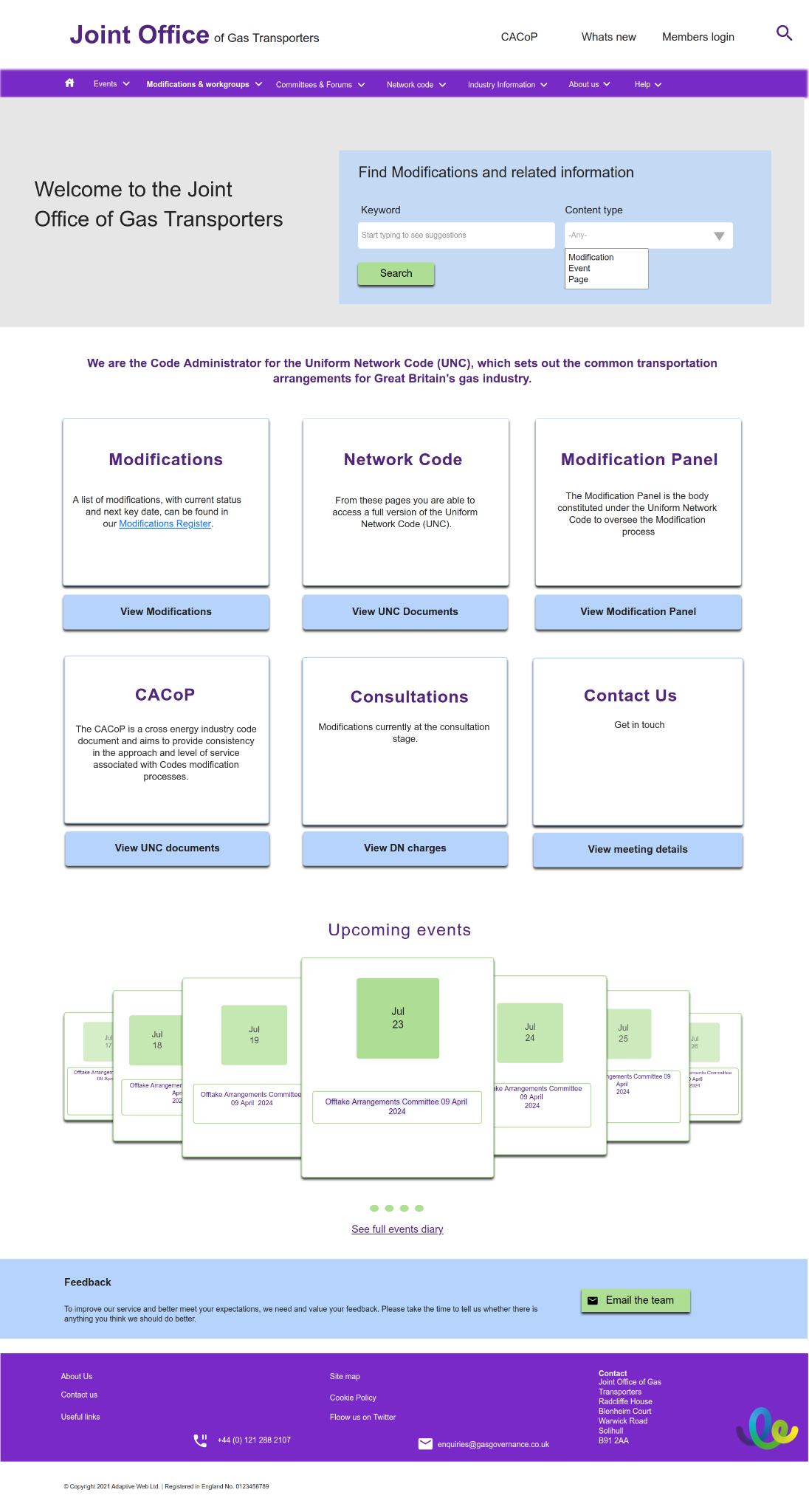 Modifications - current
Modifications - option 1
Modifications - option 2
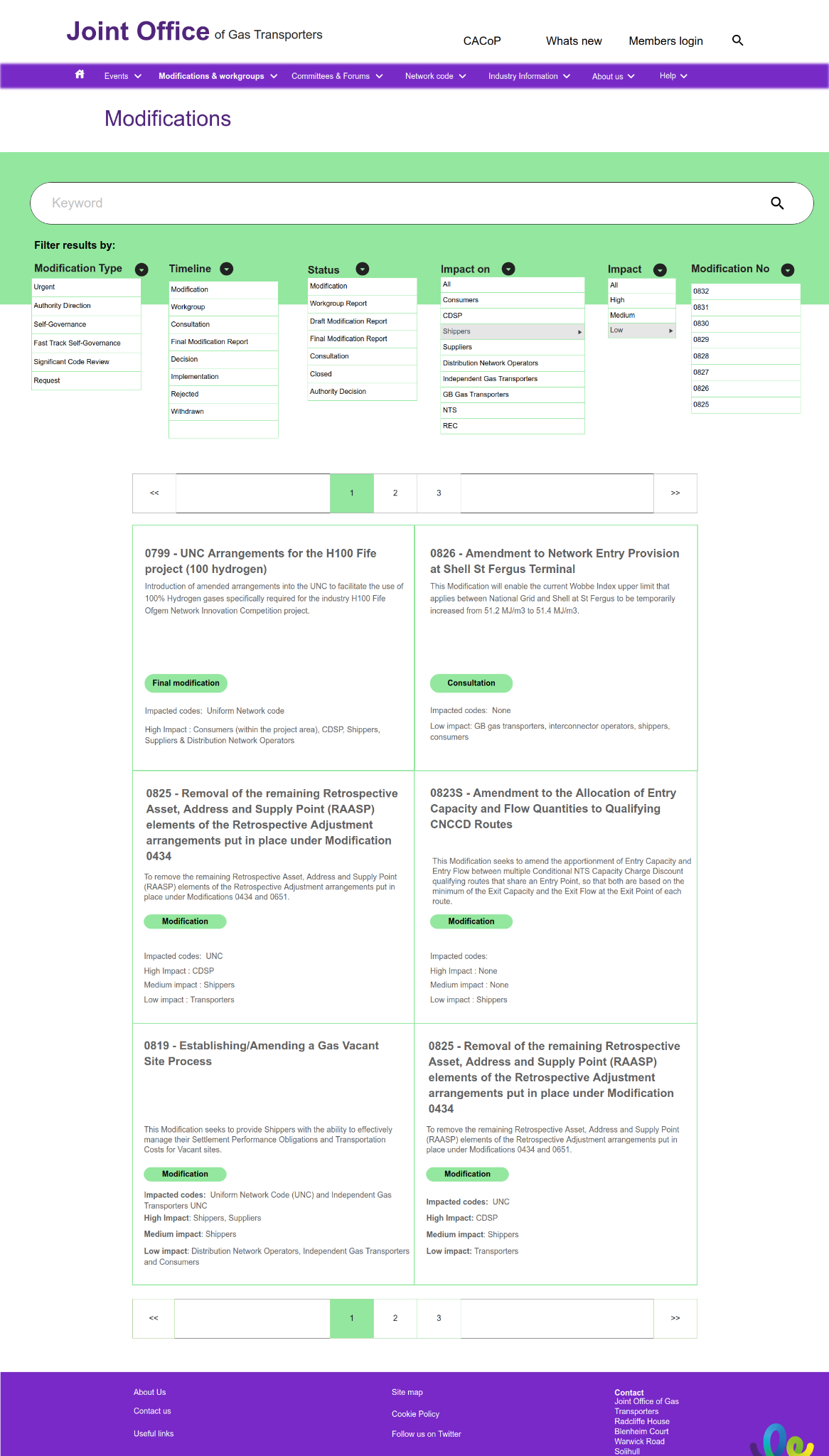 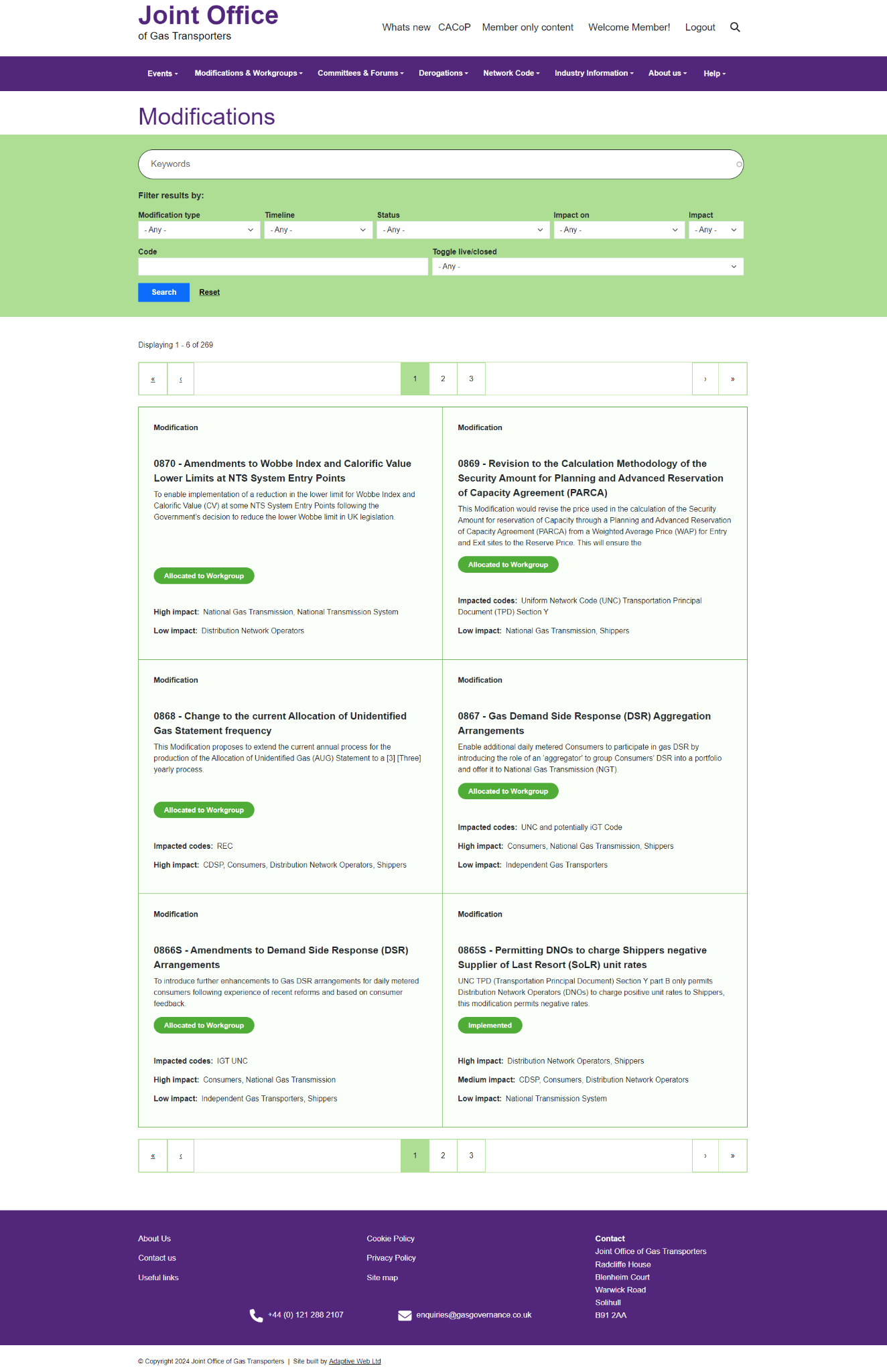 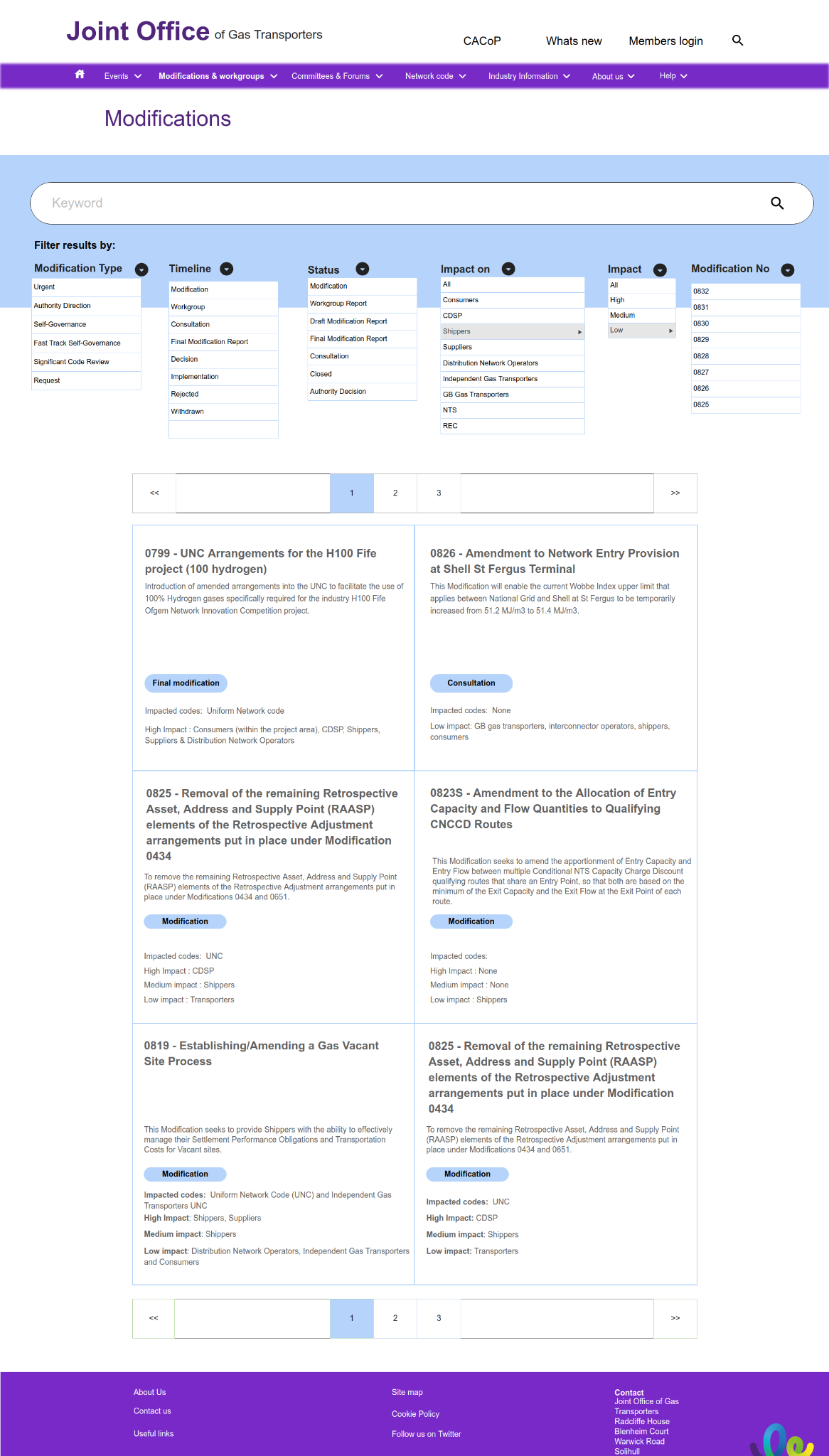 Option 3 - existing colours but with contracts issues addressed
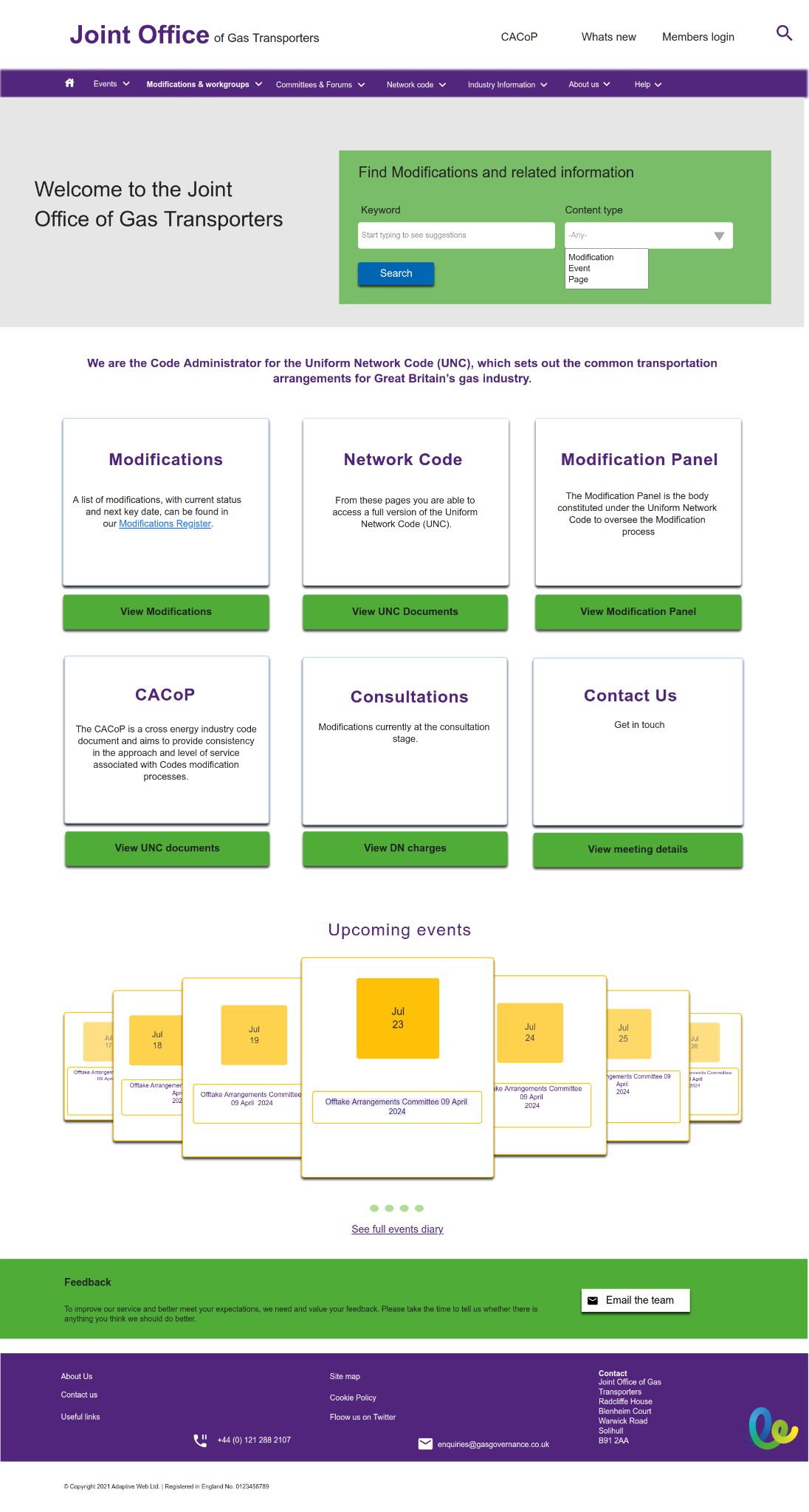